Recent 160 C “N infusion”impurity doping results
J. T. Maniscalco
CLASSE, Cornell University
10/16/2018
James Maniscalco
1
High-frequency results
SC-06: 800 C degas UHV 3 hr, 160 C UHV 3 hr, 160 C 40 mTorr N2 96 hr
No post-chemistry
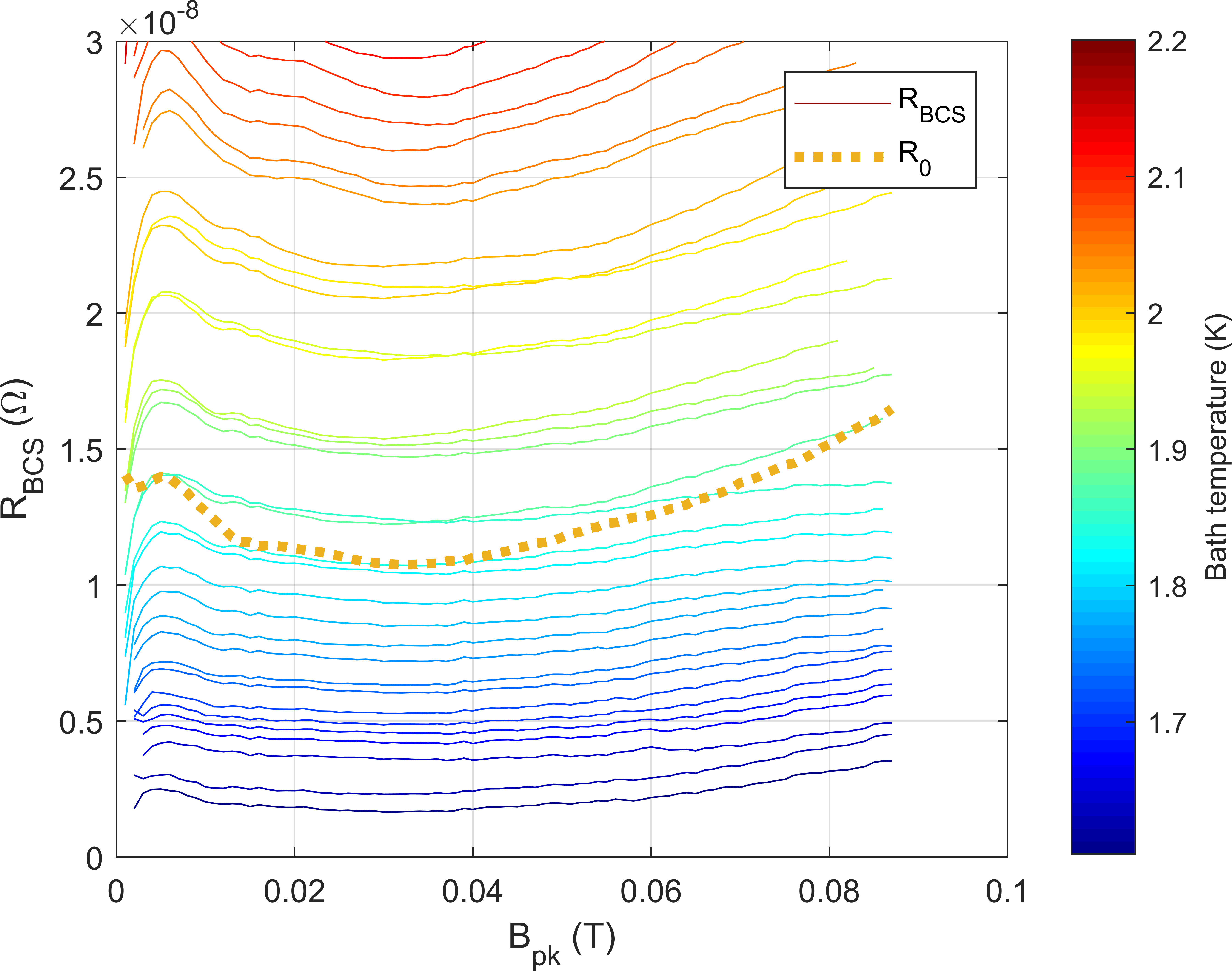 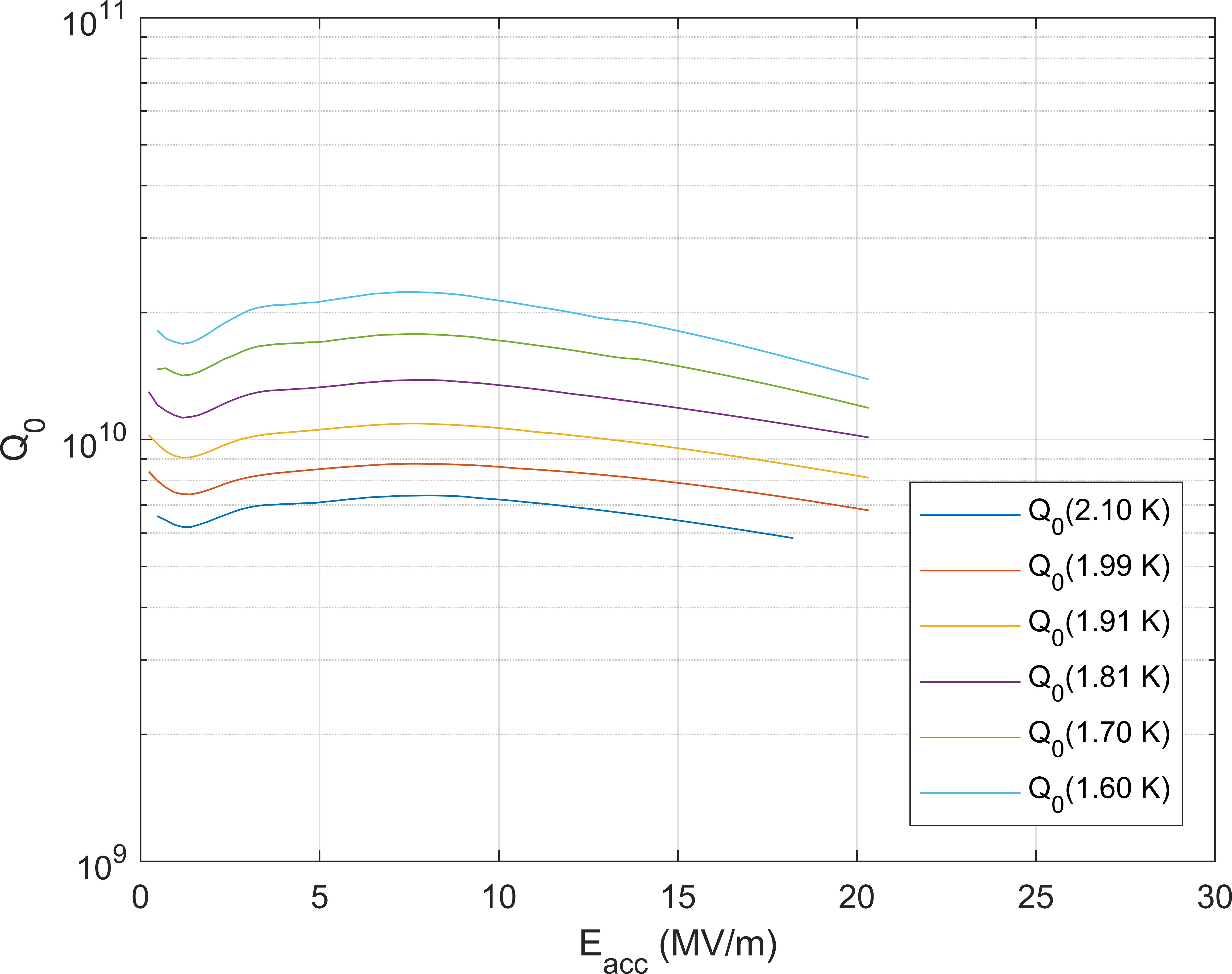 2 K
10/16/2018
James Maniscalco
2
High-frequency results
SC-06: 800 C degas UHV 3 hr, 160 C UHV 3 hr, 160 C 40 mTorr N2 96 hr
HF rinse (~5 nm removal)
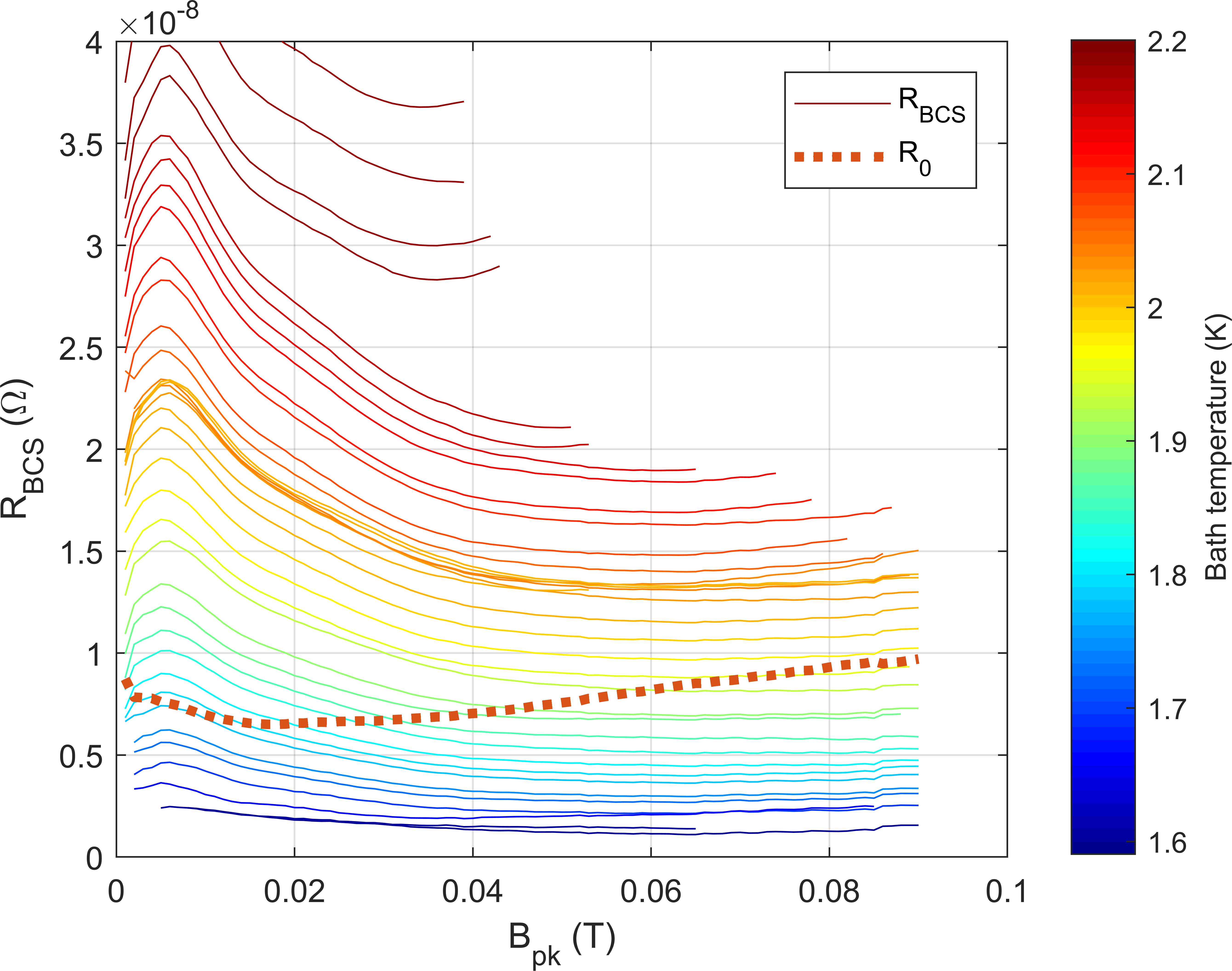 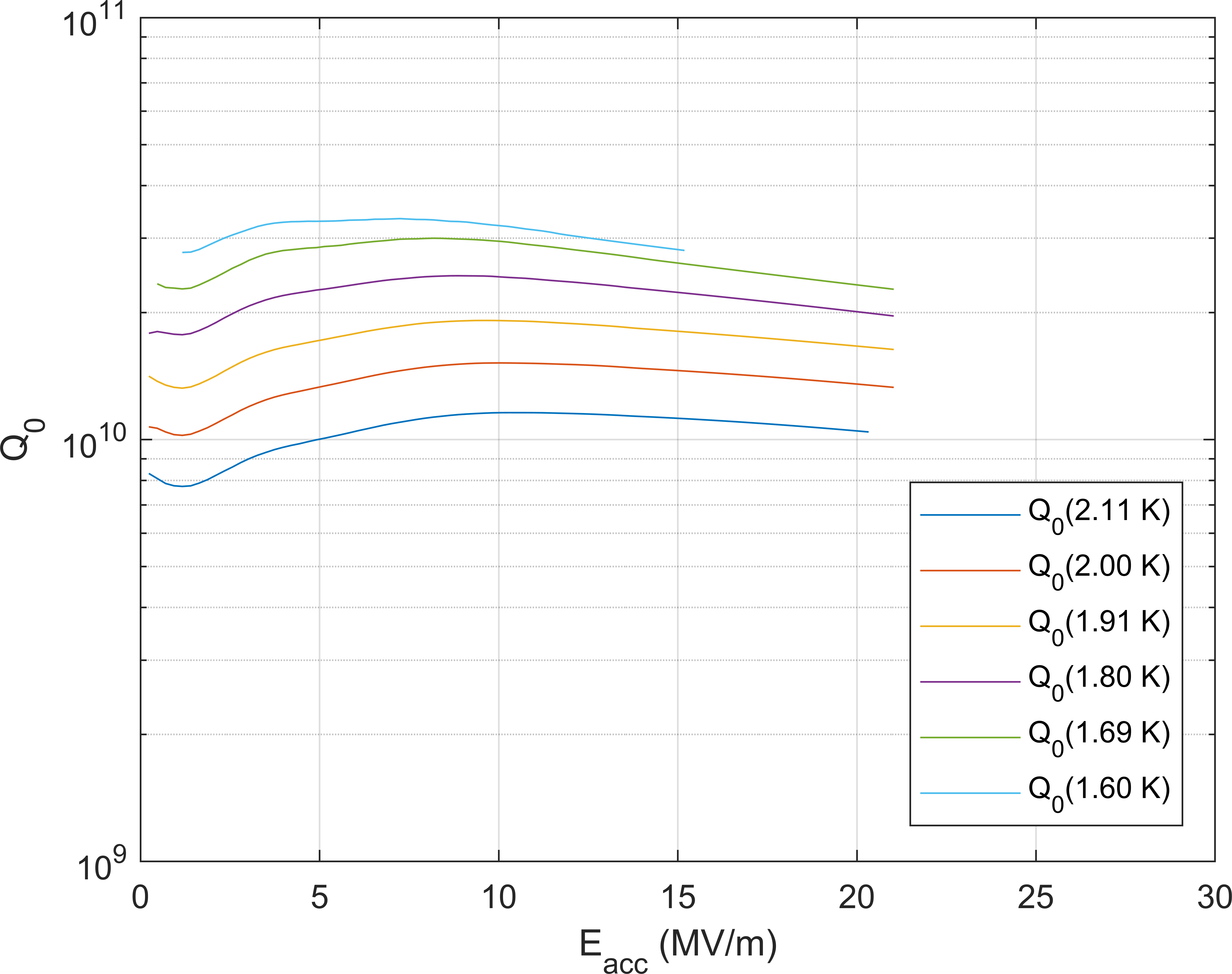 2 K
10/16/2018
James Maniscalco
3
High-frequency results
RDTTD-4: 800 C degas UHV 3 hr, 160 C UHV 3 hr, 160 C 40 mTorr N2 48 hr
No post chemistry
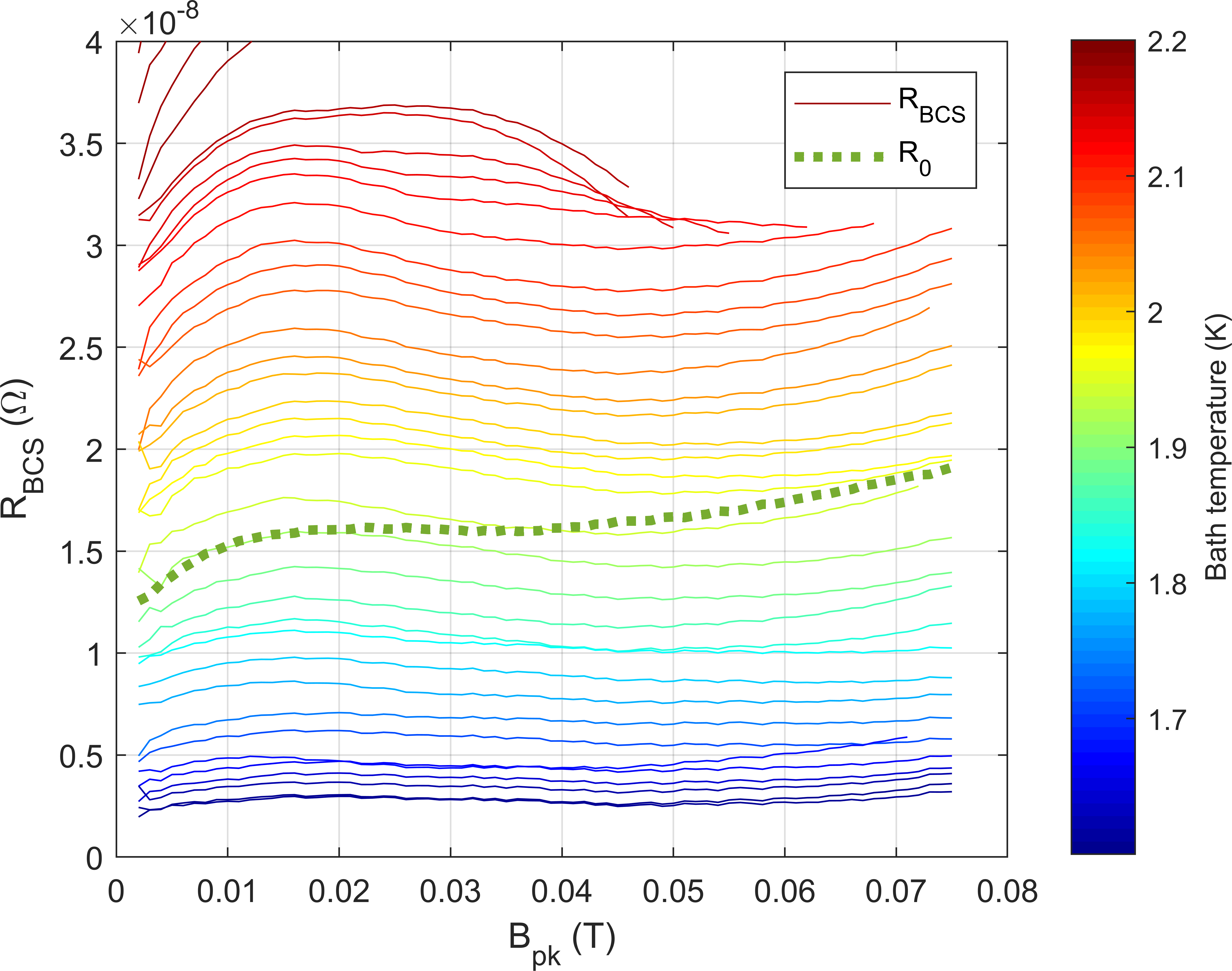 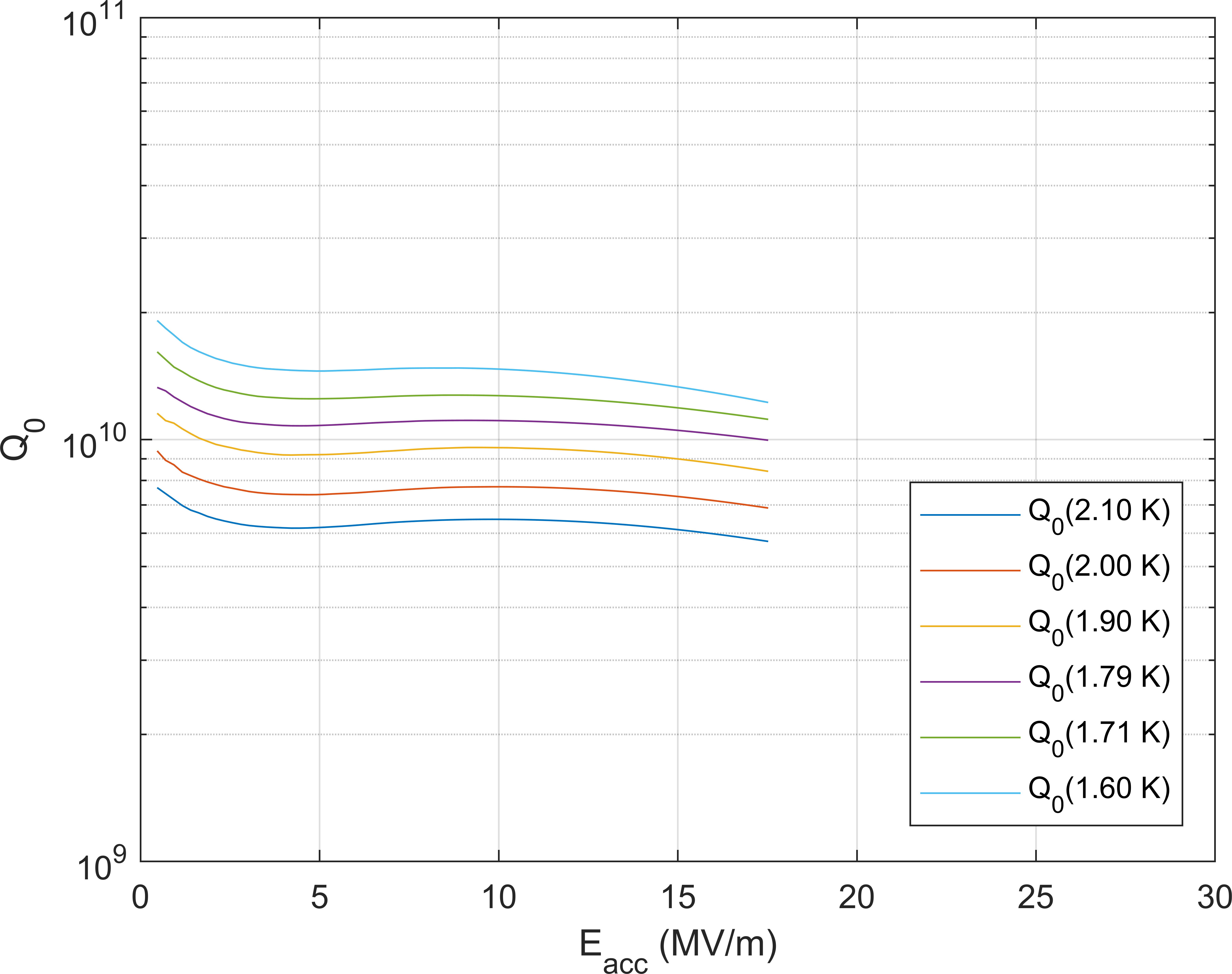 2 K
10/16/2018
James Maniscalco
4
High-frequency results
RDTTD-4: 800 C degas UHV 3 hr, 160 C UHV 3 hr, 160 C 40 mTorr N2 48 hr
2x HF rinse (~10 nm removed)
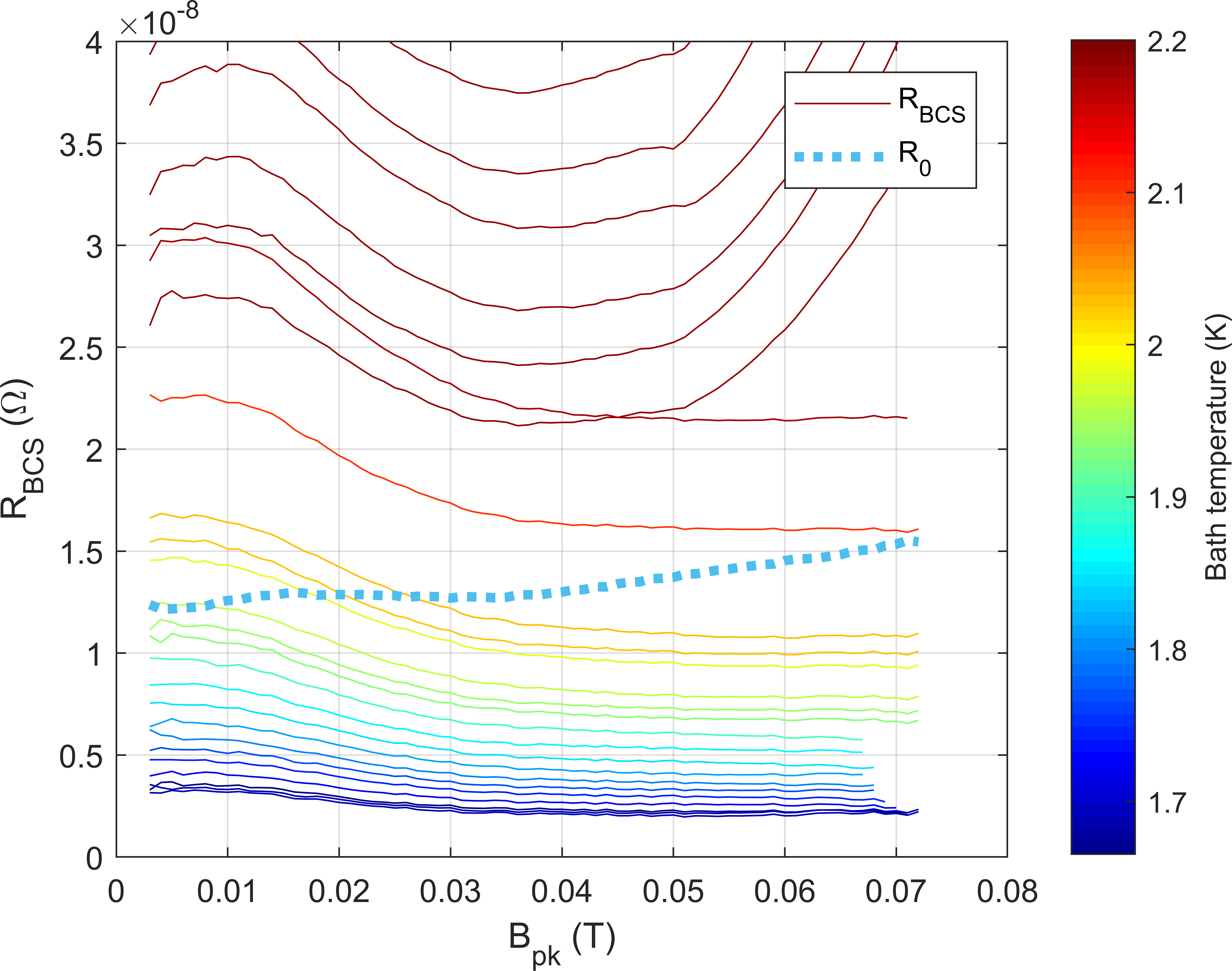 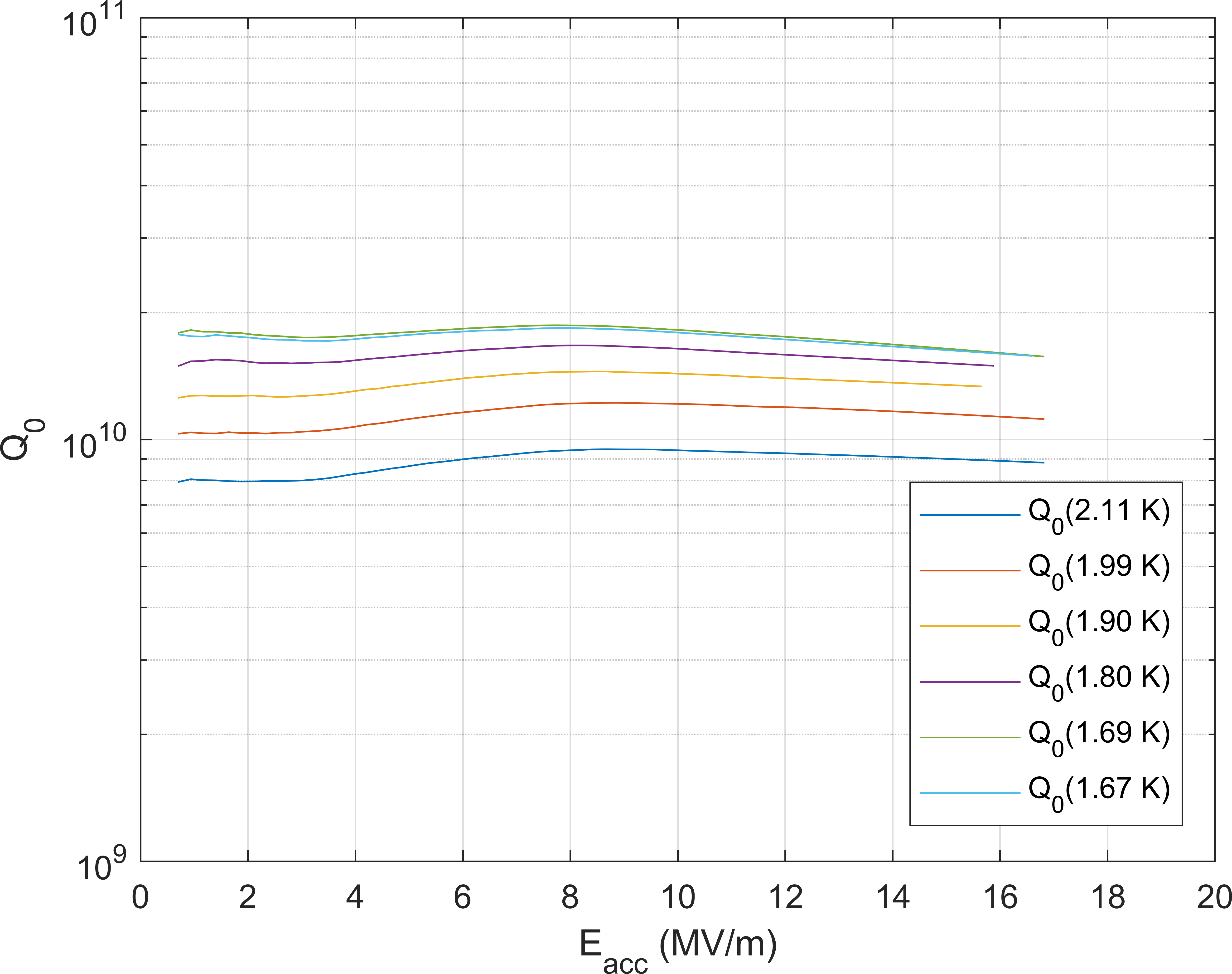 2 K
10/16/2018
James Maniscalco
5
High-frequency results
RDTTD-4: 800 C degas UHV 3 hr, 160 C UHV 3 hr, 160 C 40 mTorr N2 48 hr
2x HF rinse (~10 nm removed) + 100 nm VEP
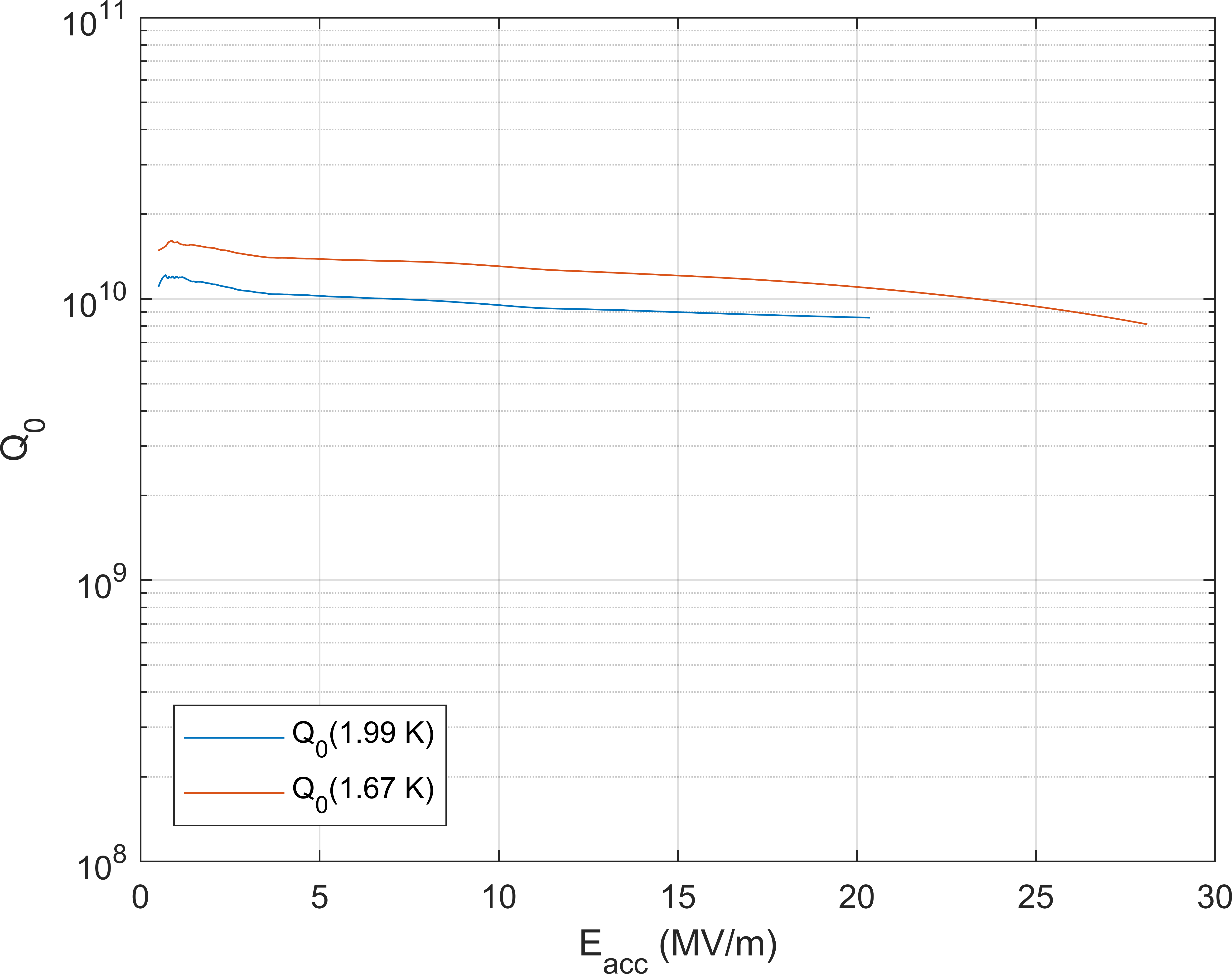 Similar Q @ low field, improved quench field

High residual resistance – potentially high trapped flux
10/16/2018
James Maniscalco
6
High-frequency results
SIMS results indicate Ti contamination (SC-06 witness sample)
Separated by 2 layers of Nb foil (caps, foil box) – maybe much higher on cavity surface
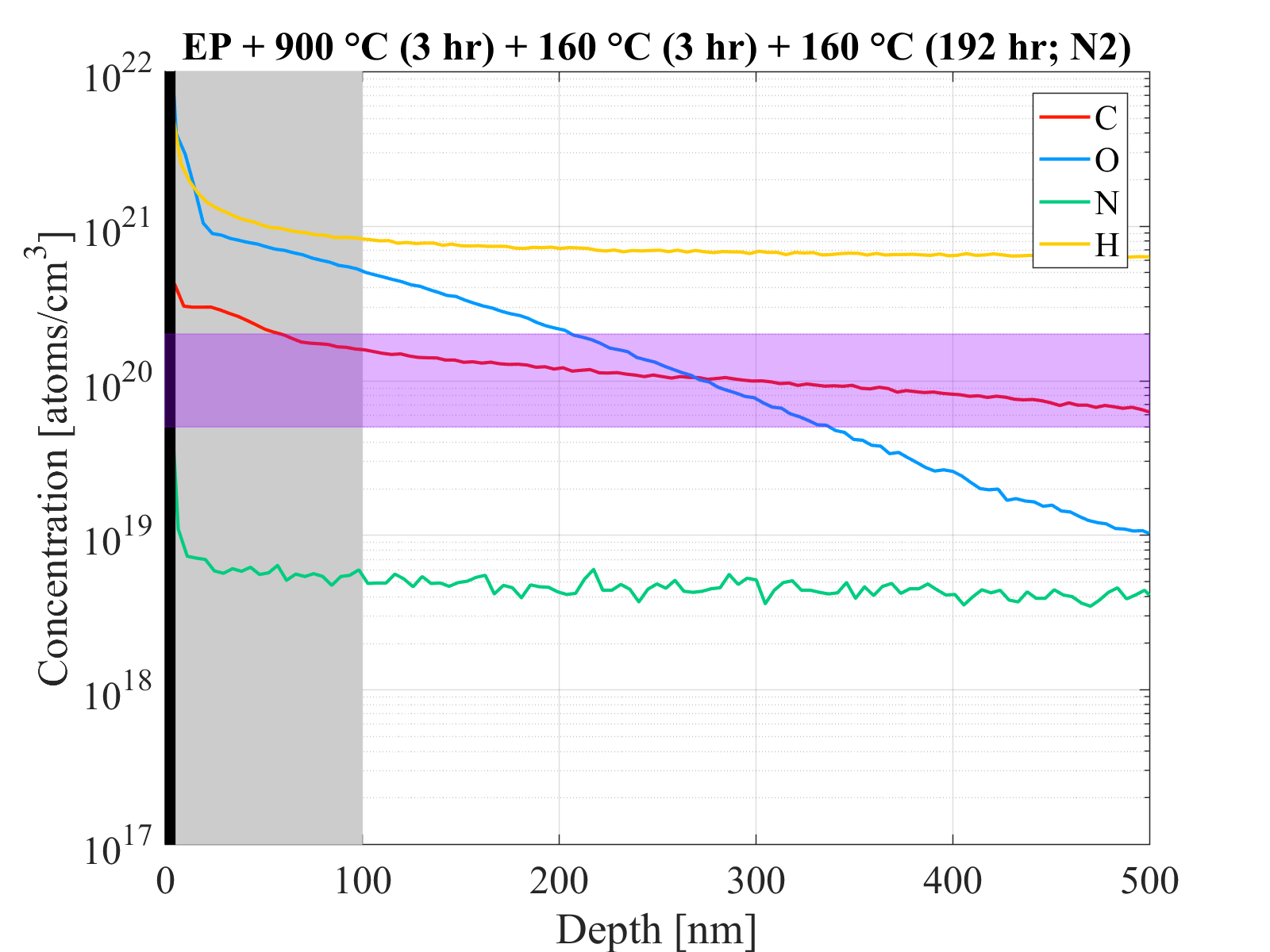 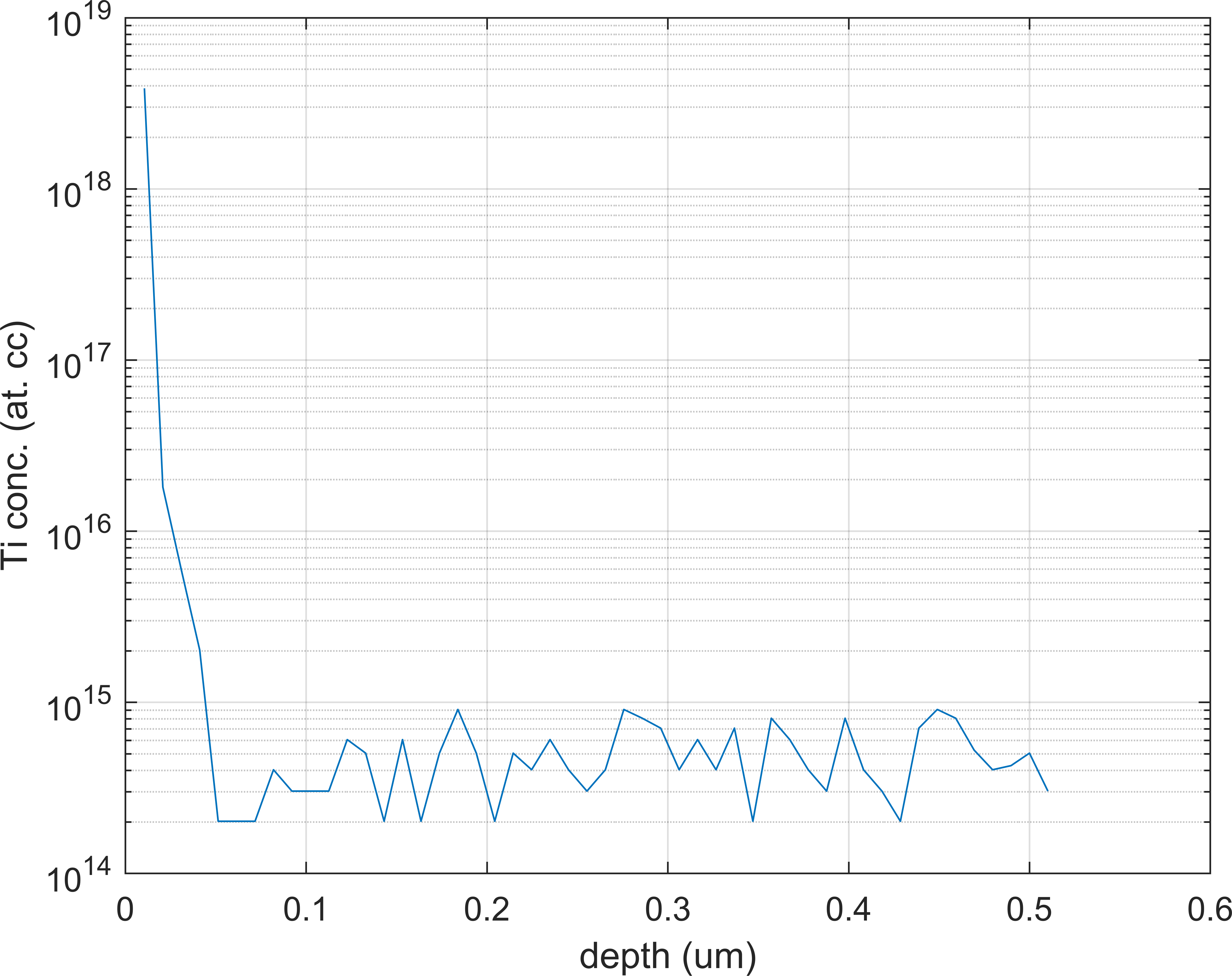 10/16/2018
James Maniscalco
7